Оберег - домовушка
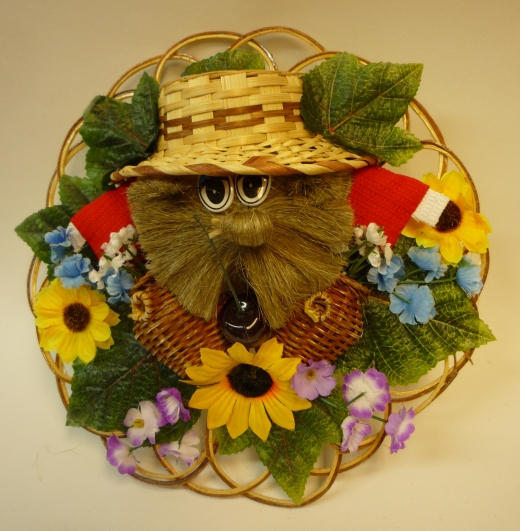 Домовой – считался духом дома, который следил за порядком и оберегал дом.
Оберег – домовушка – подарок домовому, чтобы он всегда был доволен и помогал семье в хозяйстве.
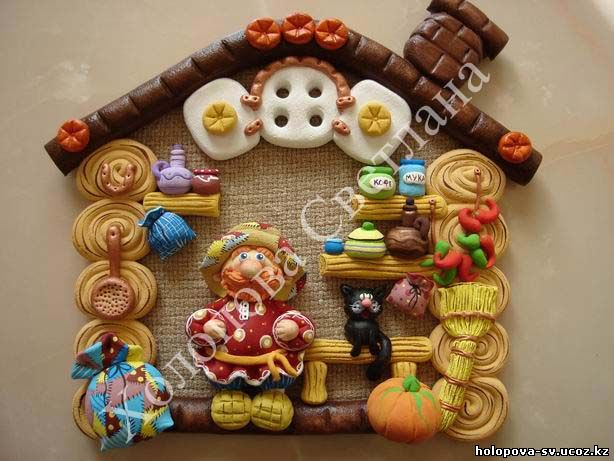 Виды домовушек
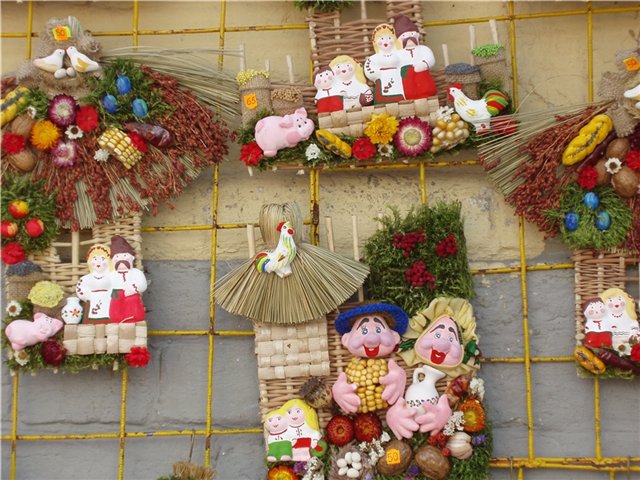 косы
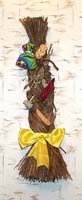 мешочек
венички
Другие варианты
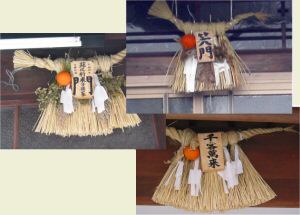